LP : Gravitation (CPGE)
Prérequis :
Théorèmes de mécanique (PFD, TMC, TEC), repère de Frenet.
Mécanique en référentiels non Galiléens 
Electrostatique et magnétostatique
Thermodynamique élémentaire
Hydrostatique
Isaac Newton
1642-1724
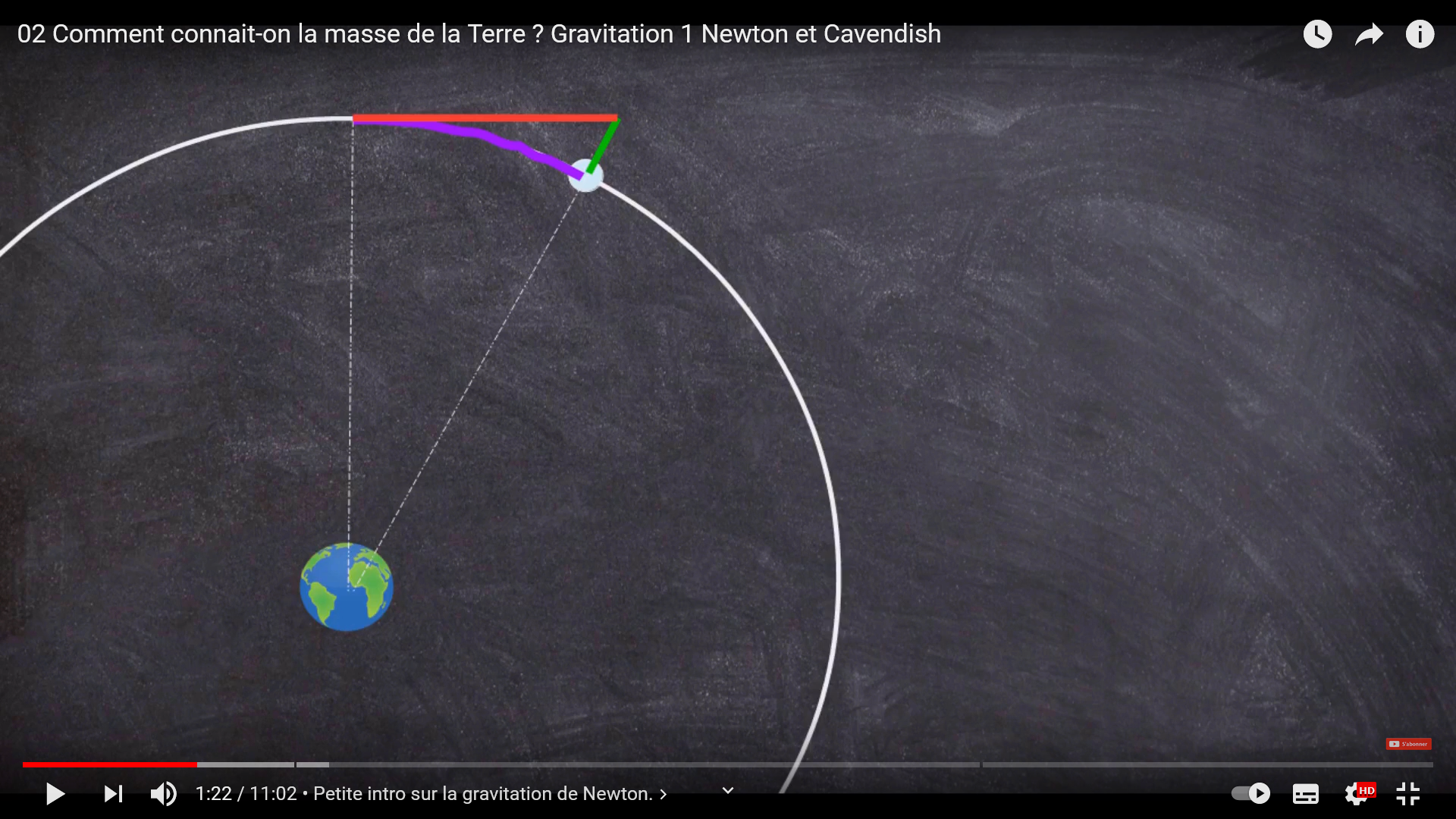 B
m2
A
m1
Expérience de Cavendish : mesure de G
Raideur C
m
θ
L
M
M
α
m